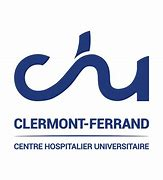 CAI régionale 20 janvier 2025
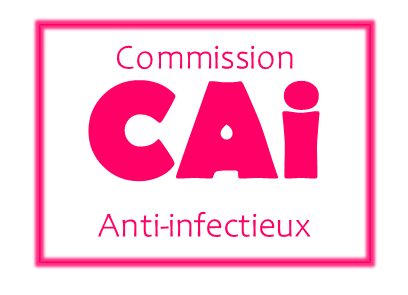 ODJ CAI régionale 20/01/2025

1/ Modalités d’administration de perfusion des antibiotiques, Dr Lucie Germon, pharmacien CHU Clermont-Fd
2/ Paramétrage Easily par l’équipe du CH de Puy, Dr Vincent Leclercq, pharmacien CH du Puy
3/ Sortie venir du nouvel article sur l’adm continue des antibiotiques ? 
4/ Modalités de communication sur les actu anti infectieuses (ex de la rupture sur la rifampicine)
5/ CAQES et choix des audits obligatoires
6/ Présentation des projets CAI CHU pour partager les sujets d’intérêts et collaborer ensemble sur des sujets
E-learning antibiotiques pour le CHU
Antifongiques
PAC
Endocardites Infectieuses 
7/ Autres sujets d’intérêt ?
Modalités d’administration de perfusion des antibiotiques
Dr Lucie Germon, 
Pharmacien CHU Clermont-Fd
Les différentes modalités d’administration en perfusion
Dr Lucie Germon
Pharmacien PH, Pharmacie DMS, Pôle Pharmacie 
CHU Clermont Ferrand
ldelaborde@chu-clermontferrand.fr 
CAI du 20/01/25
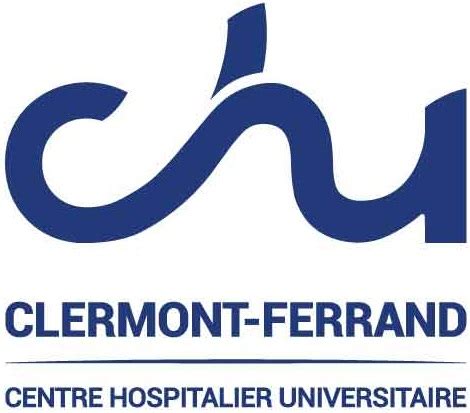 4
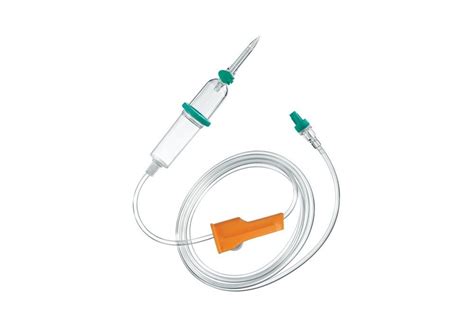 Les différents modes de perfusion
Administration par gravité
Pompes élastomériques (infuseurs)
Systèmes actifs : à l’aide d’un équipement biomédical 
 Pompes et pousses-seringues électriques
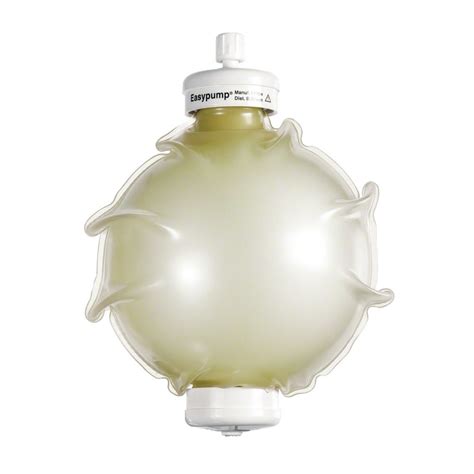 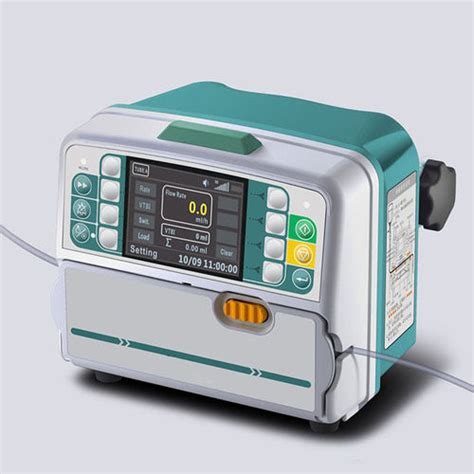 Différentes PRECISIONS (écart entre réglage théorique et débit réel) 
Avantages, limites, contre-indications
Impact coût hôpital ≠ coût en ville (PHEV)
PHEV : Prescription Hospitalière Exécutée en Ville, évaluation annuelle par le CAQES, indicateur national
5
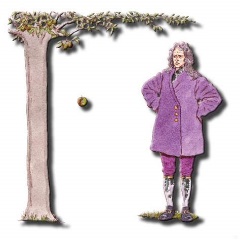 1) Administration par gravité
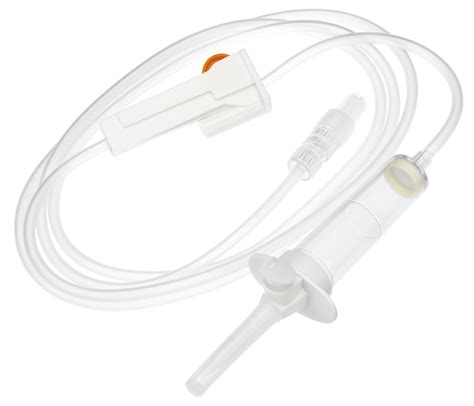 Dispositifs médicaux utilisés : Perfuseur par gravité
+/- régulateur de débit. Stérile, UU

Précision de réglage du débit (vs débit théorique) : 15-30% 
Varie en fonction de la mise en œuvre des bonnes pratiques = comptage de goutte indispensable. 
Facteurs influençant la fiabilité du débit : hauteur et remplissage du contenant (poche/Ecoflac) ; fluage de la tubulure ; autre perfusion concomitante 
Régulateur de débit : pertinent sur les perfusions longues de plus de 6-8h (hydrat etc), il ne dispense pas du comptage de goutte

Prix unitaire moyen (hospitalier) : 0,24€ TTC pour perfuseur simple gravité
Coût forfait Perfadom : forfaits les plus bas
(régulateur de débit de précision)
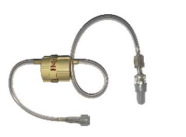 +/-
6
1) Administration par gravité
7
1) Administration par gravité
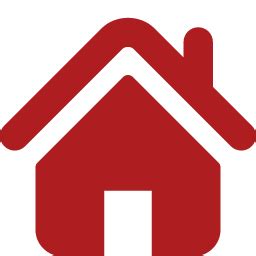 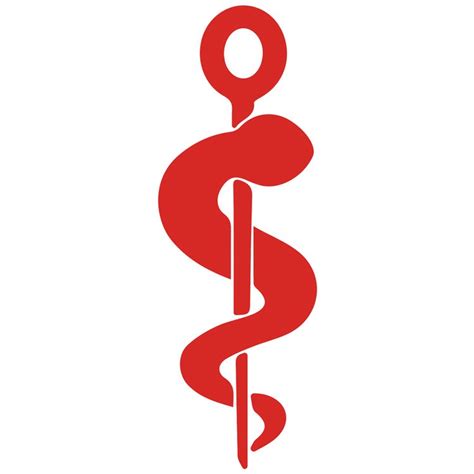 A retenir : recourir à la perfusion par gravité dès que possible
(même à domicile pour les perfusions plutôt courtes <4h) sous réserve que : 
1/ le médicament administré ne soit pas à index thérapeutique étroit 
2/ compter les gouttes lors du réglage du débit y compris en cas de rajout d’un régulateur de débit (ou limiteur de débit) sur le perfuseur par gravité.
8
2) Pompes élastomériques
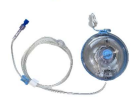 Dispositifs médicaux utilisés : pompe élastomérique, appelés aussi Infuseur ou Diffuseur portable. Stérile, à usage unique
Principe : Réservoir élastomérique qui se rétracte = « Force » permettant l’administration du médicament + Tubulure avec micro-tube / micro-capillaire calibré (souvent au plus près du branchement) = permet la limitation du débit. 

1 ref d’infuseur caractérisé par un volume nominal de remplissage + un débit cible (+ une durée approximative)
plusieurs combinaisons dans une gamme. Ex : 250 ml ; 5 ml/h ; 48h

Précision de réglage du débit (vs débit théorique) : 10-15% (Norme NF ISO 28620)

Prix unitaire moyen important (hospitalier) : 12-13€ TTC (€€€) 
Coût forfait Perfadom : environ x3 par rapport à la gravité
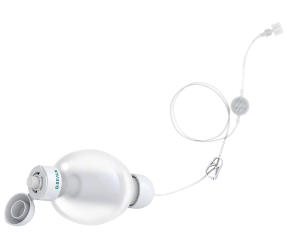 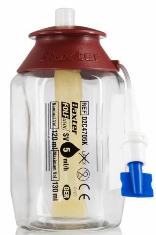 9
2) Pompes élastomériques
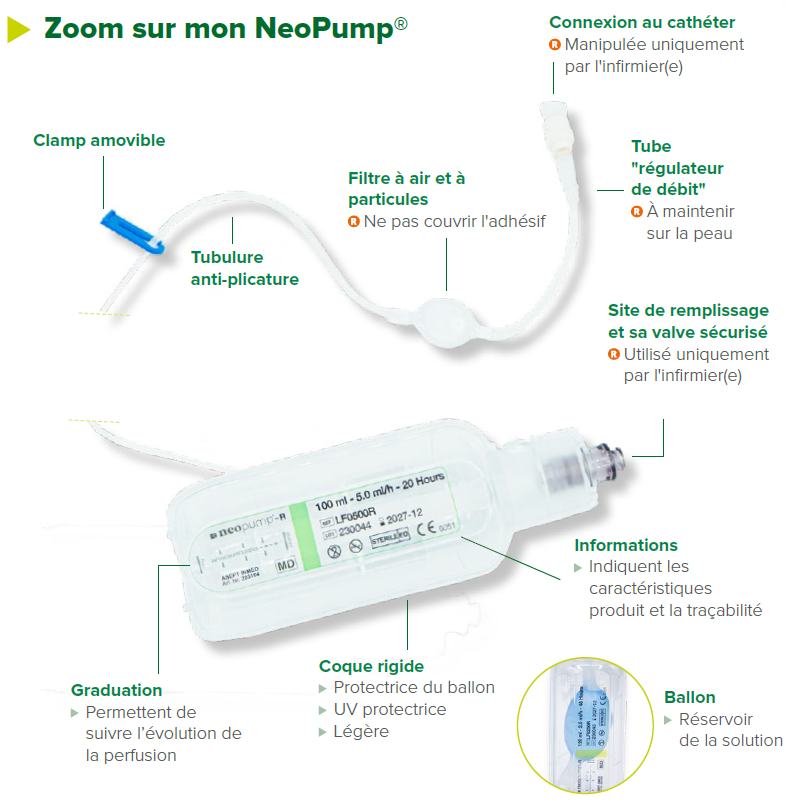 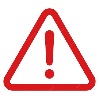 Les variations de débit des pompes élastomériques 
Respect du volume nominal de remplissage, hauteur par rapport au KT, …
Température de la solution au niveau du microtube régulateur et dans le réservoir (Loi de Poiseuille)
 La précision du débit diminue de 2,3% si la température diminue de 1°C, et inversement
Position microtube régulateur (selon calibrage). Ex : pour un microtube calibré à 31-32°C   doit être plaqué à la peau du patient, et réservoir à ne pas exposer à une source de chaleur 
FORMATION IDE branchement
EDUCATION DU PATIENT  Livret CHU (COMEDIMS-DMS-FBU-DOC-001)
10
2) Pompes élastomériques
11
2) Pompes élastomériques
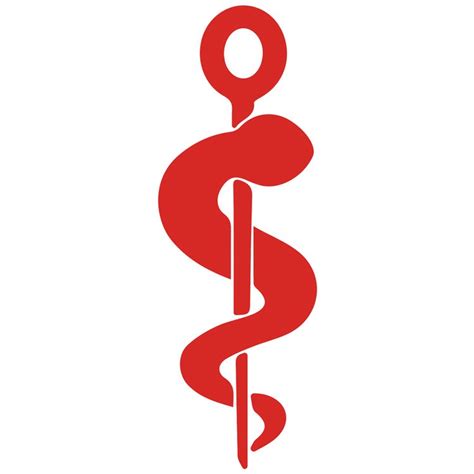 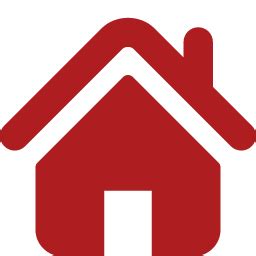 12
Exemple de livret de bon usage patient pour les pompes élastométiques2025 - Oncologie Digestive – Service Pharmacie DMS / UPAC - CHU Clermont Ferrand©
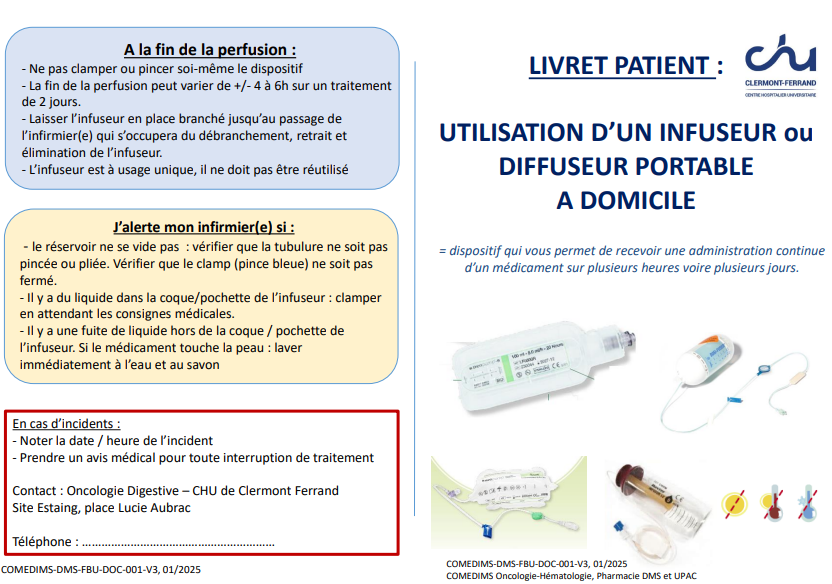 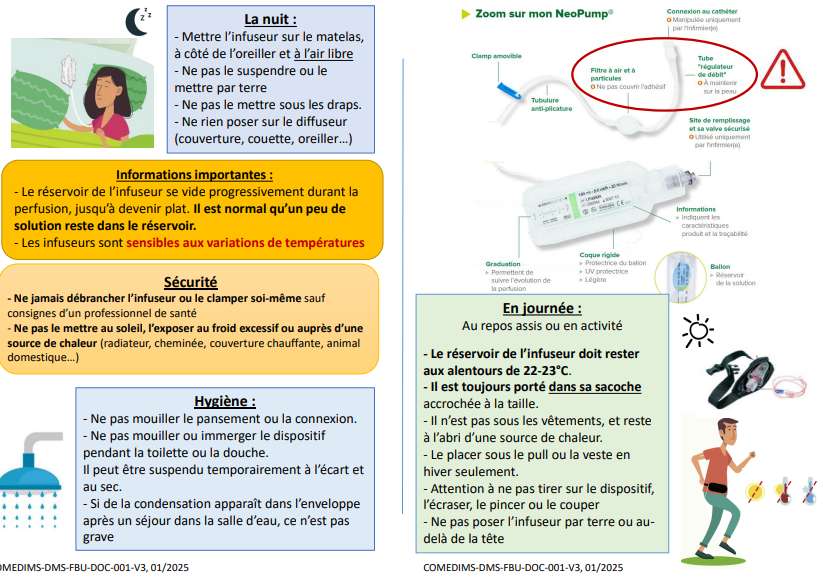 13
3) Systèmes actifs
Equipements biomédicaux alimentés par batterie et/ou alimentation électrique  Programme d’entretien et maintenance  Coût unitaire d’investissement €€€€€…€





Consommables = dispositifs médicaux stériles, à usage unique.
Captifs pour les pompes fixes (2€ TTC pour perfuseur le plus simple) / ambulatoires (6 à 24€ TTC l’unité selon complexité)
Non captif pour les PSE : prolongateur fin (0,3€ TTC) et seringues 3P (0,20€ TTC)

Coût forfait perfadom : environ x10 ! par rapport à la gravité
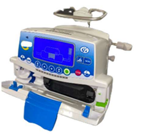 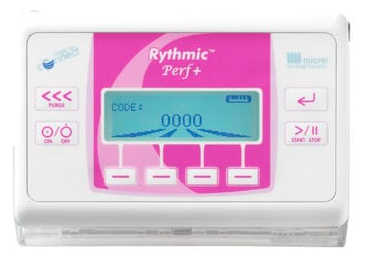 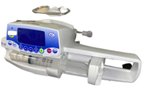 14
3) Systèmes actifs
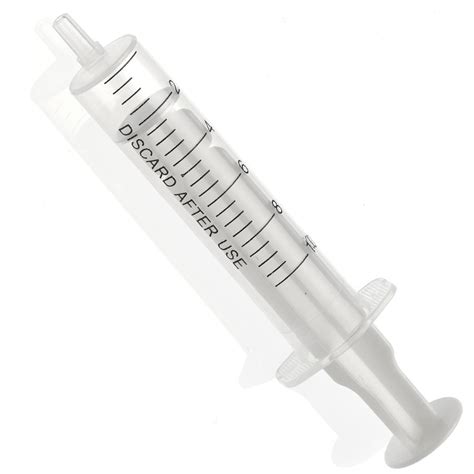 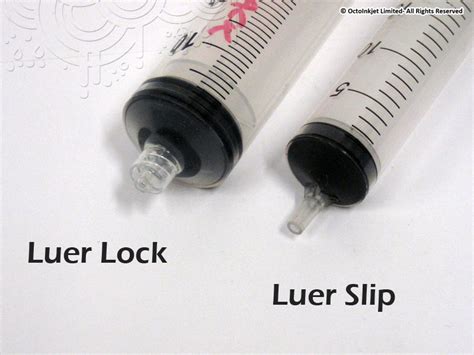 15
3) Systèmes actifs
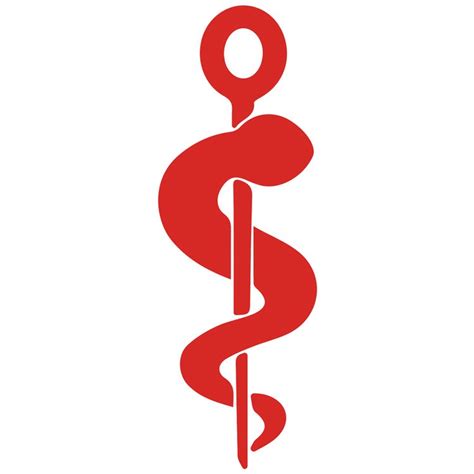 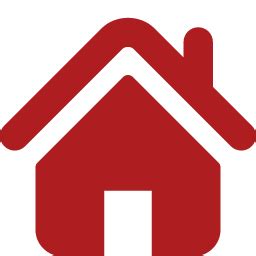 16
III. Comment choisir le mode de perfusion ?
Trouver le meilleur compromis entre efficacité, sécurité thérapeutique, à l’hôpital ou à domicile ; à un coût optimisé. 

Critères : 
Caractéristique du médicament (à marge thérapeutique étroite / à risque ou non)  quelle précision de débit attendue / nécessaire ? 
Perfusion continue ou discontinue
Etat clinique du patient : alité, peut déambuler, actif ? Sensibilité particulière ? Ex : 5FU et risque coronarien  Infuseur ou pompe ambulatoire ? 
Environnement du patient : hôpital ou ambulatoire ?
17
Bonnes pratiques
Mode de perfusion : devrait être tjs prescrit ! 
Au moins pour les ordonnances de sorties de perfusion à domicile
Ne laissez pas le prestataire libre de choix ! (mais va être de bons conseils)
Faisabilité d’une perfusion qui se poursuit au domicile 
Médicament disponible en ville ou non ? 
Meilleur choix du mode de perfusion (impact PHEV)
Presta ou pas presta (si pas d’HAD)
Mise en œuvre sur le terrain : difficulté de passage IDE, problème de PK / PD d’antibiotique ; stabilité… 
Vérification des impacts PK/PD sur les antibiotiques concentrations dépendants / temps-dpd
Attention à la stabilité physicochimique quand utilisation d’infuseur à domicile ! 
Ex : Amoxicilline stabilité 12h max : Gravité 3x/jour (hospit)  2 infuseurs / 24h (perfadom) et non pas 1/24h !
18
Quelles recommandations au CHU ?
Choix optimisé du mode de perfusion = parfois différent entre l’hôpital et le domicile !
Service de soins hospitalier : 
Perfusion par gravité +++ conviendra dans une large proportion d’indications. 
Intérêt de la pompe élastomérique ? Très onéreux pour l’hôpital vs consommable de pompe  Pompe (parc acheté) ; éventuellement si perfusion longue ET déambulation ++ du patient
Médicaments difficiles à équilibrer, ou à marge thérapeutique étroite  Systèmes actifs ! (pompe / PSE)

Perfusion à domicile : mise en œuvre ? 
Gravité : si perfusion courte (< 4h ?) et pas plus de 2(-3?) passages IDE libéral /24h (pb surveillance)
Pompe élastomérique ++ 
Quand perfusion longue, et OK administration en continue. Ex Tazocilline 4x/jour  1 infuseur / 24h 
Ne pas utiliser d’infuseur sur des perfusions courtes !! Coût non justifié (ex : antibiotique en 1 perf courte / jour)
Des systèmes actifs indispensable mais à réserver à certains médicaments
L’infuseur coûte cher à l’hôpital mais moins en ville, la perfusion en système actif ne coute pas cher à l’hôpital (parc pompe/PSE acheté) mais très cher en ville.
19
GT pour mode de perfusion des antibioitiques à domicile ? Liste de base restreinte, à partir de reco pour l’intra CHU ? 

A venir : reco sur les modalités de perfusion des antibiotiques (SFPC / SPILF)


Merci pour votre attention !
20
Paramétrage Easily par l’équipe du CH de Puy
Dr Vincent Leclercq, Pharmacien CH du Puy
Modalités de communication sur les actu anti infectieuses
Modalités de communication sur les actu anti infectieuses
Mail CAI intra CHU
Mail liste-med CHU = tous les médecins + tous les pharmaciens + tous les internes
Selon le sujet : liste cadres de santé
Pas de liste IDE au CHU
Mail à liste CAI régionale
Mail à l’ensemble des pharmaciens de la région participants au staff de pharmacie clinique = les CH de la région
CAQES et choix des audits obligatoires
CAQES et choix des audits obligatoires
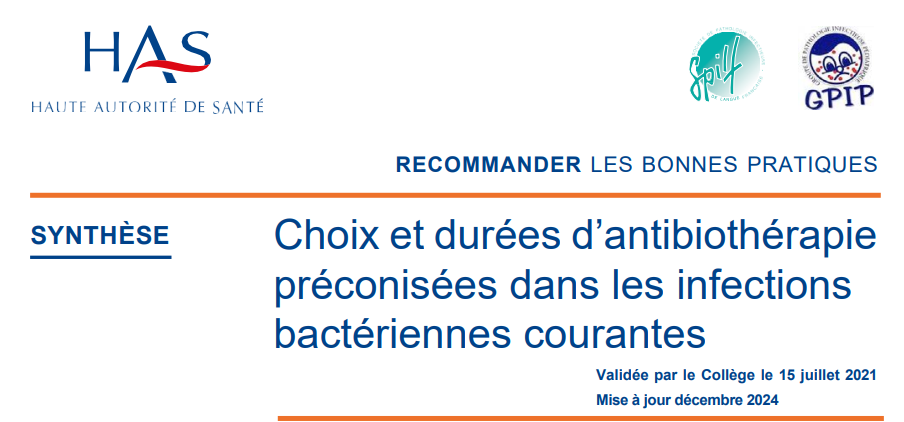 Pour le CHU :
1 audit fixé par l’ARS sur les justifications des durées d’antibiothérapies de plus de 7 jours
1 audit libre : pertinence des durées d’antibiothérapies dans le cadre de PAC 

Pour 2025 : l’audit des durées de prescriptions de plus de 7 jours ne sera plus obligatoires

Il existe 2 groupes au niveau de l’ARS sur les anti infectieux : les antibiotiques et les anti fongiques
Plan d’action de la CAI 2025
Plan d’action de la CAI 2025
Bon usage
1/Endocardite Infectieuses, coordo Magali Vidal
Avec reco 2023 dont nous avons déjà parlé et l’avis de la SPILF
2/PAC, Camille Rolland-Debord
3/ Antifongiques, Natacha Claire Myco
4/ CMV?

Nouvelles thérapeutiques
Rézafungine
Aztréonam + avibactam EMBLAVEO®
Cefepime + Emetazobactam EXBLIEP®
Céfépime + zidebactam
Céfépime+ taniborbactam
Carbapeneme par voie orale  (mais pas à court terme)
Plan d’action de la CAI 2025
Bon usage

Formation : e learning pour les internes

Audits 2025
- Tazo ?
- Groupe travail Vaccin/ID état des lieux vaccinations patients de consultation.
Autres informations
Autres informations
Kit AES
4 comprimés de Emtricitabine 200mg / Ténofovir disoproxil 245mg
4 comprimés de Doravirine PIFELTRO 100 mg
Un paquet de gâteaux pour prendre le traitement pour permettre une absorption optimale
Une feuille d’information à remettre au patient
Autres informations
Kit AES
Le traitement post-exposition doit être instauré le plus tôt possible, idéalement dans les 4 h.
Il n’est efficace que s’il est débuté dans les 48 h suivant l’exposition.
Dans l’attente de la validation de l’indication du TPE par un médecin spécialiste, un kit d’urgence comportant 3 à 5 jours de traitement doit pouvoir être remis au patient   
 
Tenofovir DF 245mg/Emtricitabine 200 mg : 1-0-0 pdt 4 jours au cours d’un repas
Doravirine 100 mg = PIFELTRO® : 1-0-0 pdt 4 jours au cours d’un repas 
 
NB : Le Kit AES doit être stocké dans l’armoire à stupéfiants du service
 
Ce traitement est utilisable chez l’enfant de plus de 12 ans et de plus de 35 Kg
Autres informations
Kit AES
A noter : (demande nominative à effectuer au besoin)
Femme enceinte :TDF/FTC + DTG = Tenofovir DF 245mg/Emtricitabine 200 mg 1 comprimé par jour + Dolutégravir= TIVICAY®50 mg 1 comprimé par jour, à démarrer immédiatement et à prendre avec des aliments
Patients insuffisant rénal avec clairance < 50 ml/mn : TAF/FTC/BIC = BIKTARVY® 50 mg/200 mg/25 mg 1 comprimé par jour
Patients insuffisant rénal avec clairance < 30 ml/mn DTG = TIVICAY®50 mg 1 comprimé par jour + DOR = PIFELTRO 100 mg 1 comprimé par jour
Enfant de moins de 12 ans De 14 à 25 kg : TAF/FTC/BIC = BIKTARVY® 30 mg/120 mg/15 mg 1 comprimé par jour ; Plus de 25 kg : TAF/FTC/BIC = BIKTARVY® 50 mg/200 mg/25 mg 1 comprimé par jour
Autres informations
Rifampicine
Rupture rifampicine toujours en cours (dont RIFATER ou RIFINAH),
Toujours remplir le doc nécessaire lors des sorties d’hospitalisation pour poursuite des traitements en ville. Avec le doc, la pharmacie de ville peut commander auprès du laboratoire Sanofi.
 
Vaccin SHINGRIX® contre le zona

Sortie du SHINGRIX® en ville 
Remboursement 65%
Maintien de la PEC financière par l’accord avec l’AM (= consultation)

Aztreonam/Avibactam EMBLAVEO
Accès précoce post-AMM accordé par la Haute Autorité de Santé a débuté le 16 septembre 2024

Vigirupture
Donne les pharmacies de ville qui détiennent les stocks